PAX DETECTOR
1
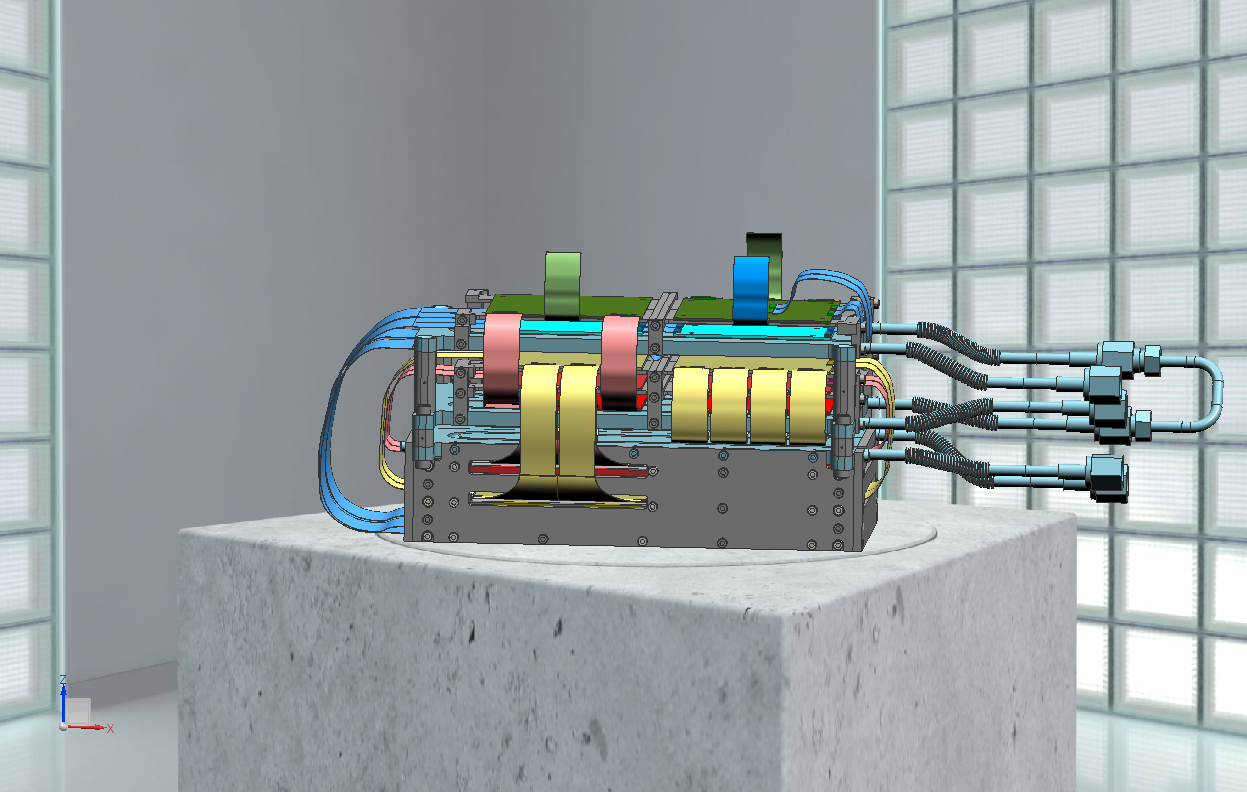 STATUS REPORT
Fz-Juelich , 03/09/2013
V. Carassiti , P. Lenisa
DETECTOR QUADRANT DESIGN DEVELOPMENT


WORKING GROUP :
 V. CARASSITI , P. LENISA , S. MERZLIAKOV , C. WEIDEMANN
Fz-Juelich , 03/09/2013
V. Carassiti , P. Lenisa
2
DETECTOR OVERALL VIEW
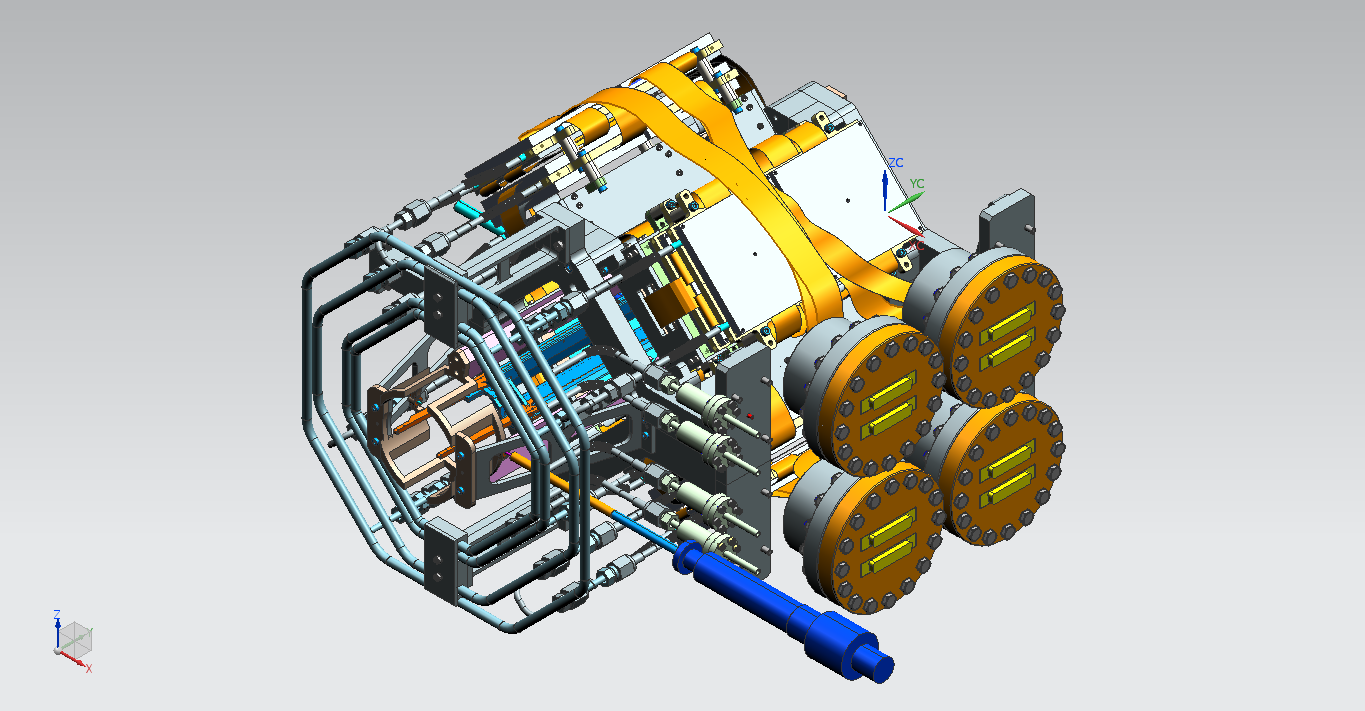 QUADRANT
TARGET CELL
SUPPORT
COOLING
FEED-THROUGH
Fz-Juelich , 03/09/2013
V. Carassiti , P. Lenisa
3
DETECTOR QUADRANT : OVERALL VIEW
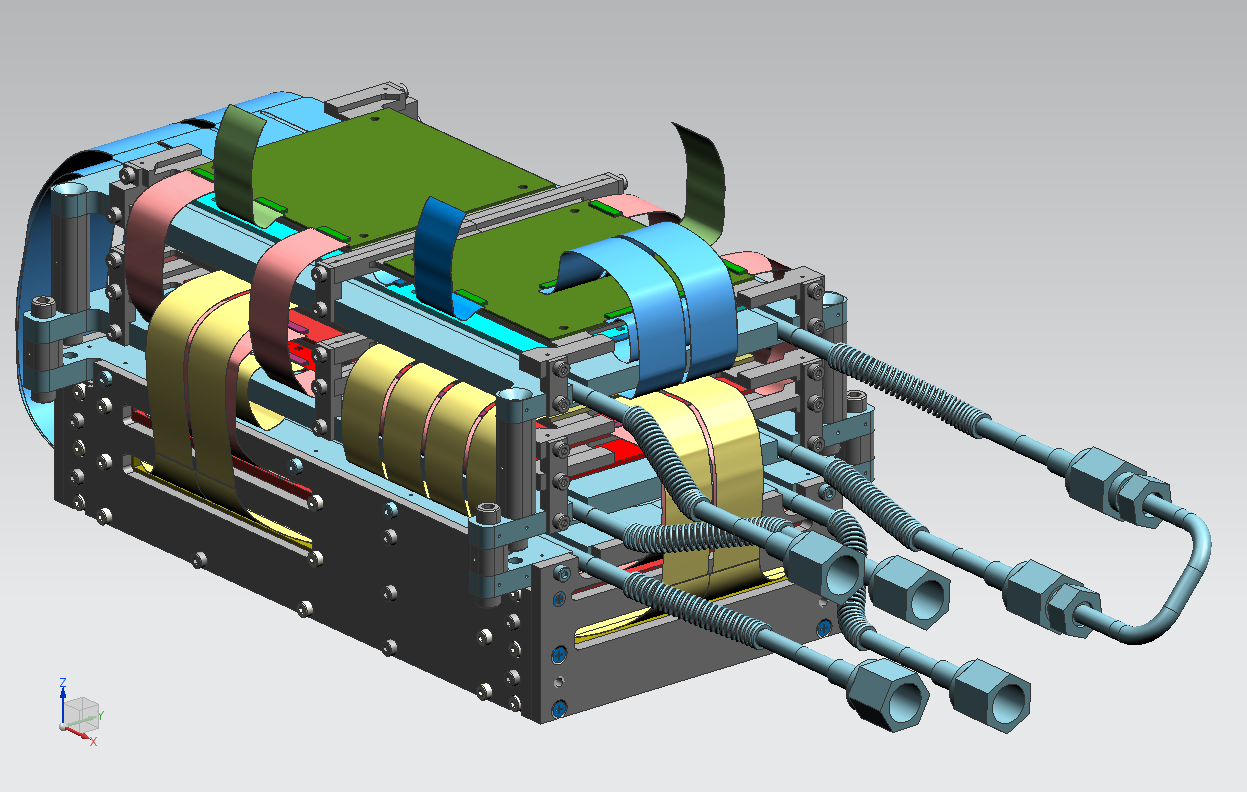 READOUT ELECTRONICS
3 READOUT  PLANS ( 4 PCB + 2 COUPLING BOARDS EACH LAYER
2 DISTRIBUTOR BOARDS
SENSORS
COOLING BOX INCLUDING
3 LAYERS ( 2 SENSORS EACH LAYER )
Fz-Juelich , 03/09/2013
V. Carassiti , P. Lenisa
4
READOUT CONCEPT
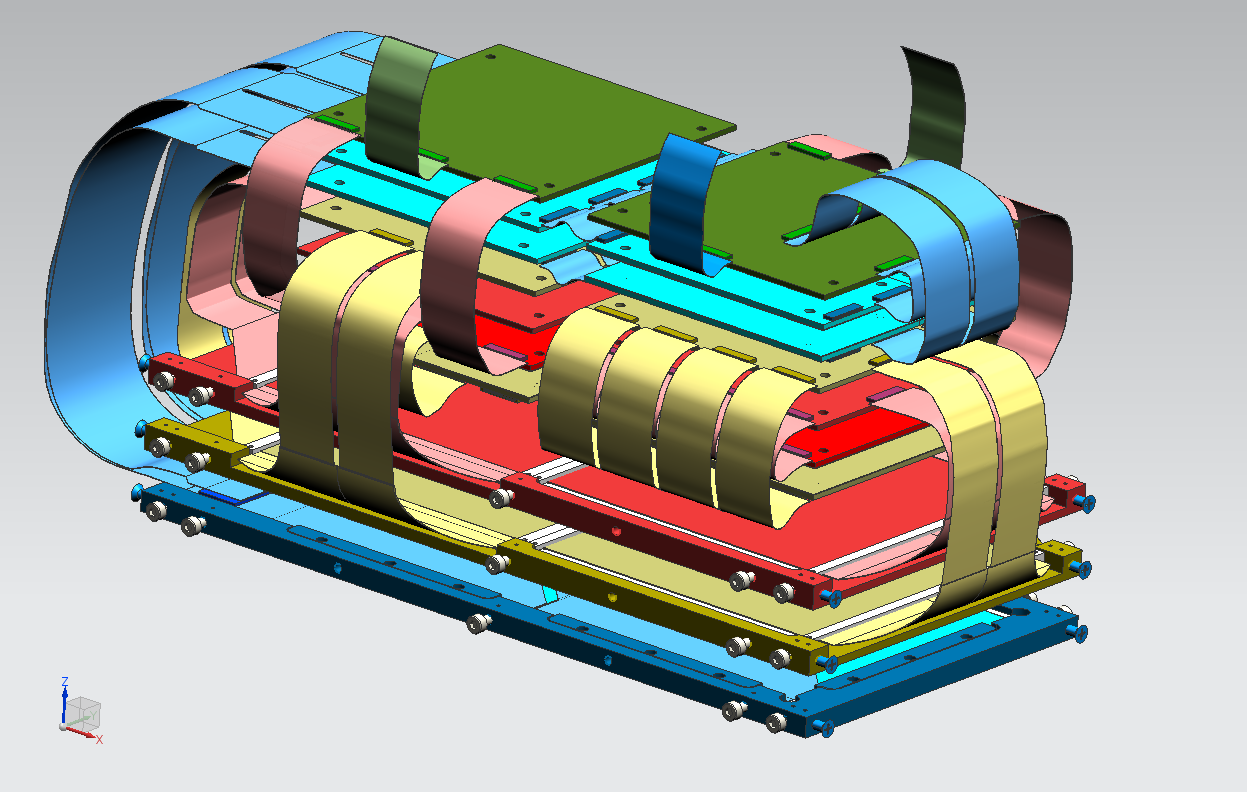 DISTRIBUTOR BOARDS
READ-OUT LAYER 1
READ-OUT LAYER 2
SENSORS LAYER 3 : PAX
SENSORS LAYER 2 : PAX
SENSORS LAYER 1 : HERMES
READ-OUT LAYER 3
Fz-Juelich , 03/09/2013
V. Carassiti , P. Lenisa
5
LAYER 1 SENSORS + READ-OUT
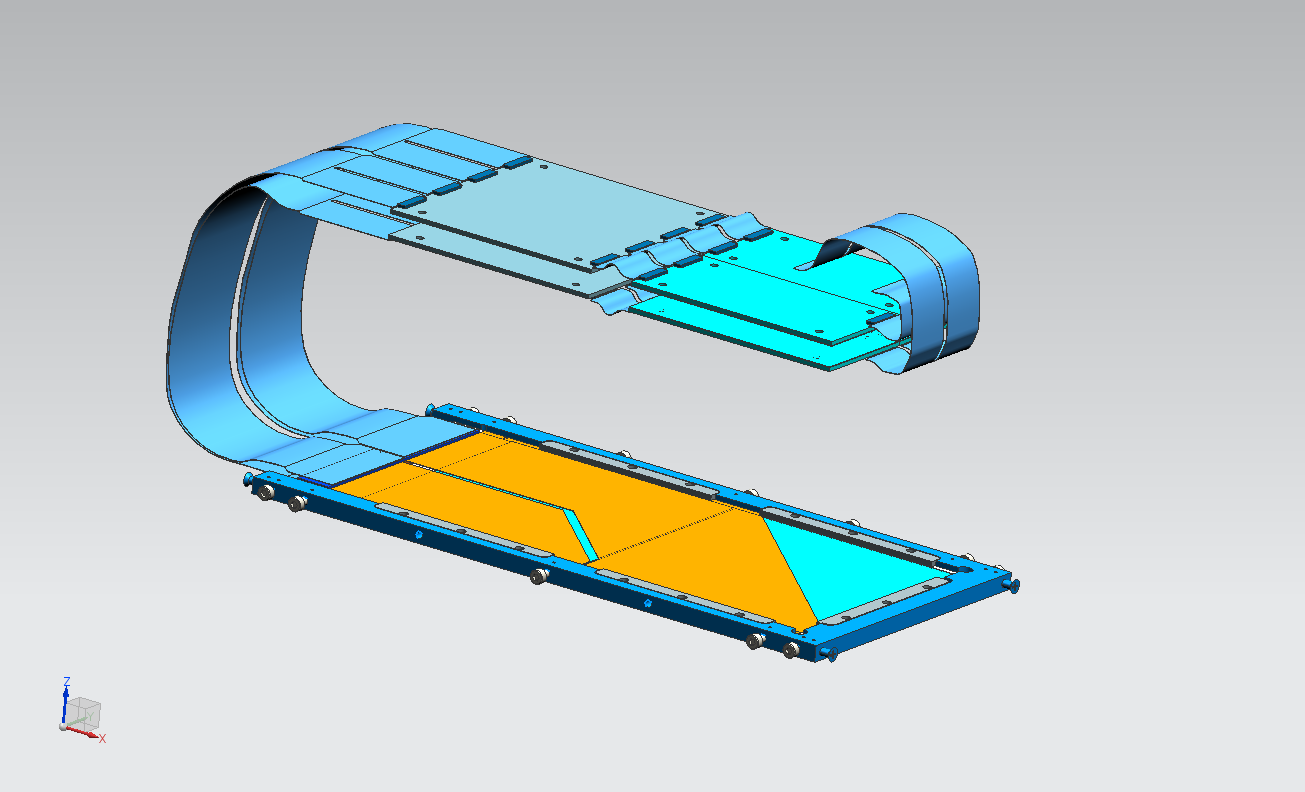 COUPLING BOARDS
READ-OUT BOARDS
TO DISTRIBUTOR BOARDS
HERMES SENSORS
Fz-Juelich , 03/09/2013
V. Carassiti , P. Lenisa
6
LAYER 2 SENSORS + READ-OUT
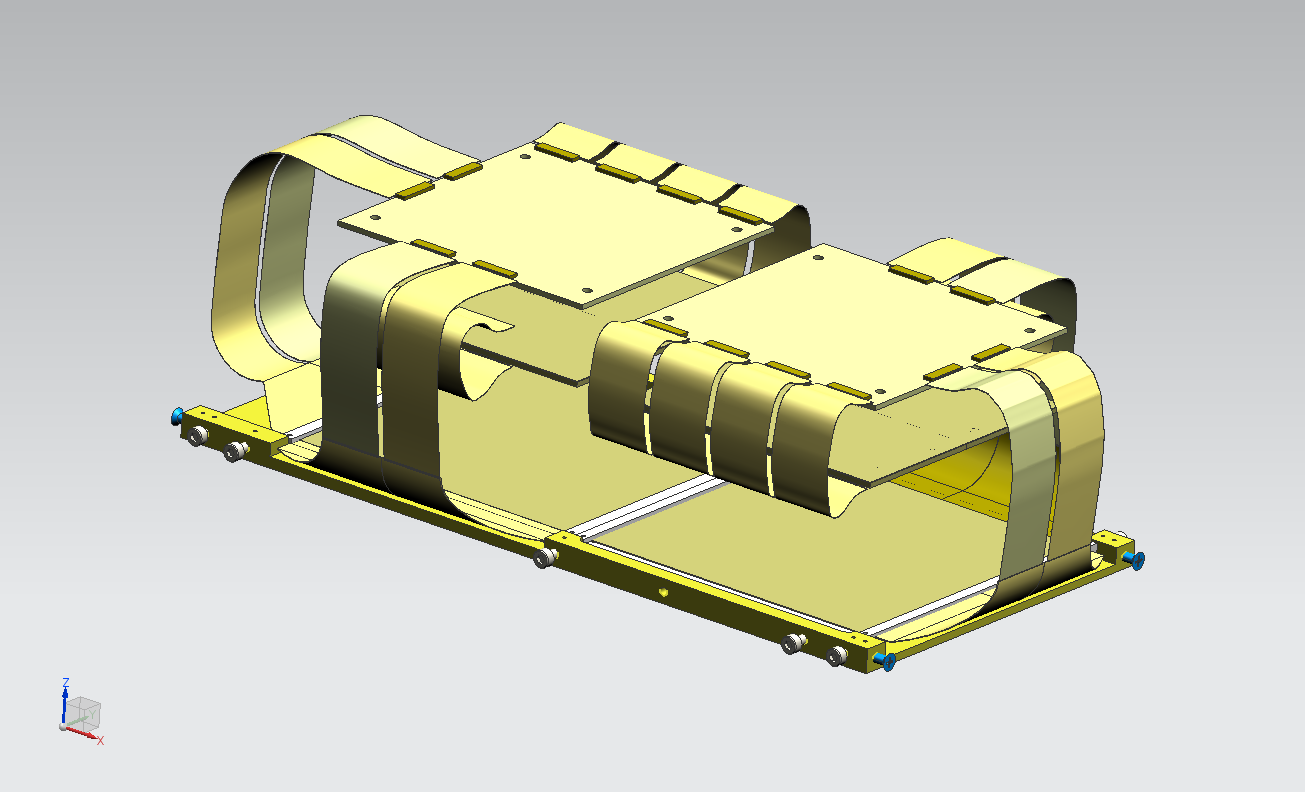 COUPLING BOARDS
READ-OUT BOARDS
TO L3 READ-OUT BOARDS
PAX SENSORS
Fz-Juelich , 03/09/2013
V. Carassiti , P. Lenisa
7
LAYER 3 SENSORS + READ-OUT
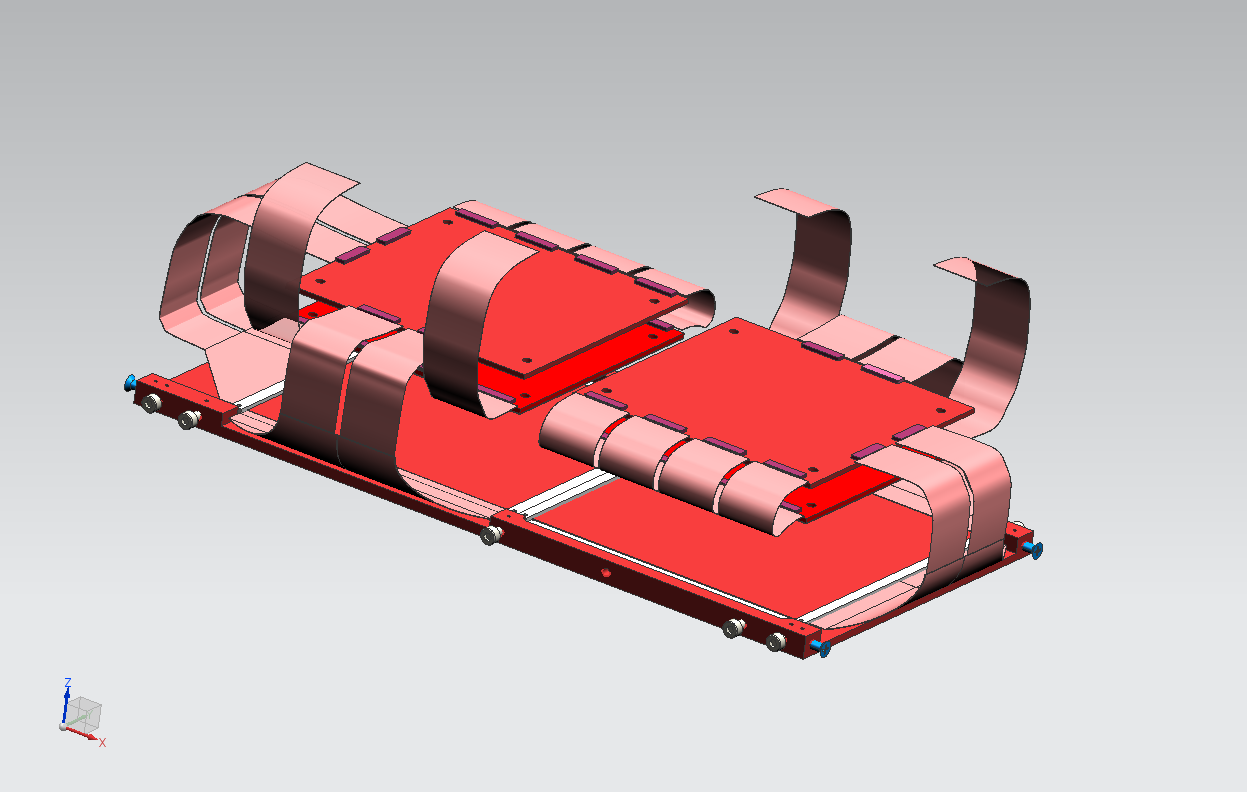 ALL THE CONNECTORS
MOVED FROM THE BOTTOM 
TO THE TOP VIEW
COUPLING BOARDS
TO DISTRIBUTOR BOARDS
PAX SENSORS
READ-OUT BOARDS
Fz-Juelich , 03/09/2013
V. Carassiti , P. Lenisa
8
DISTRIBUTOR BOARDS
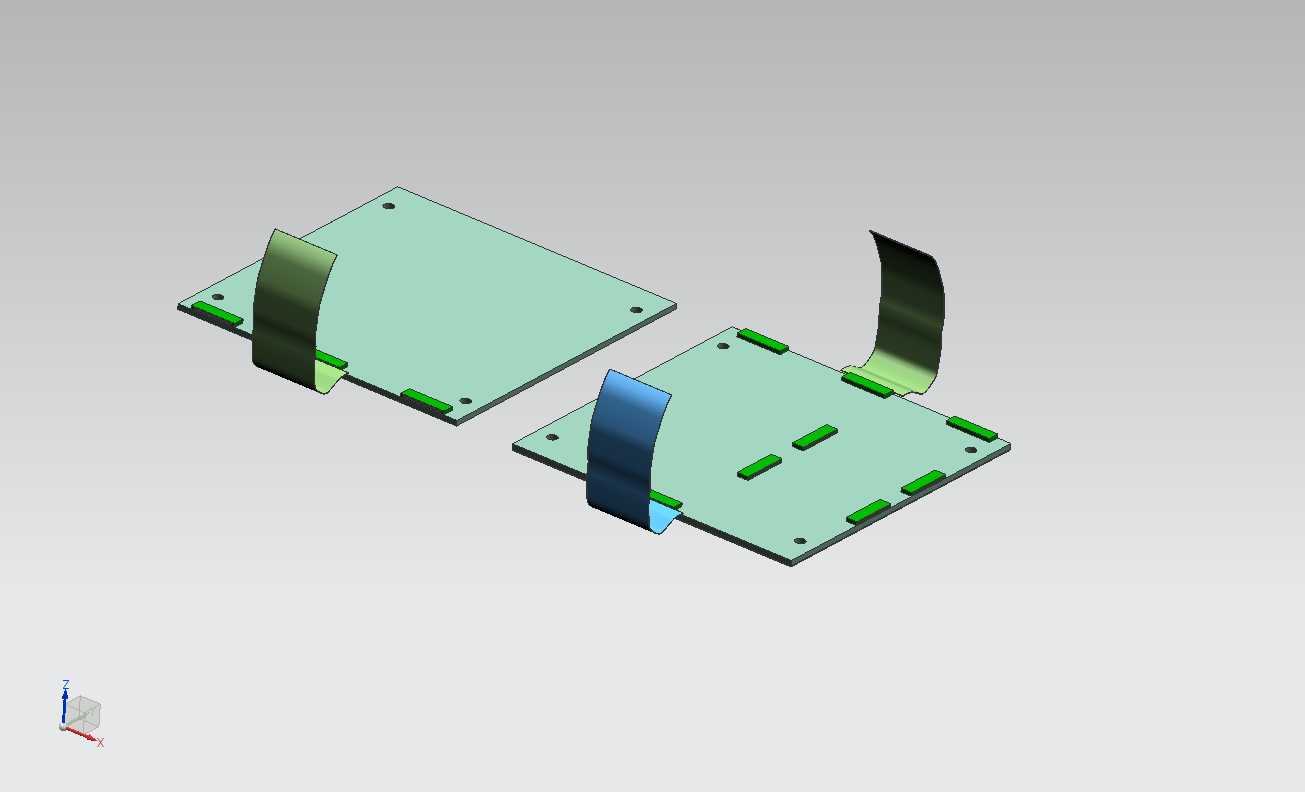 DISTRIBUTOR BOARDS
TO FEED THROUGHS
Fz-Juelich , 03/09/2013
V. Carassiti , P. Lenisa
9
DETECTOR QUADRANT ASSEMBLY
Fz-Juelich , 03/09/2013
V. Carassiti , P. Lenisa
10
STEP1 – BOX & SENSORS ASSEMBLY
Fz-Juelich , 03/09/2013
V. Carassiti , P. Lenisa
11
STEP2.0 – READOUT BOARDS L2 & L3 ASSEMBLY
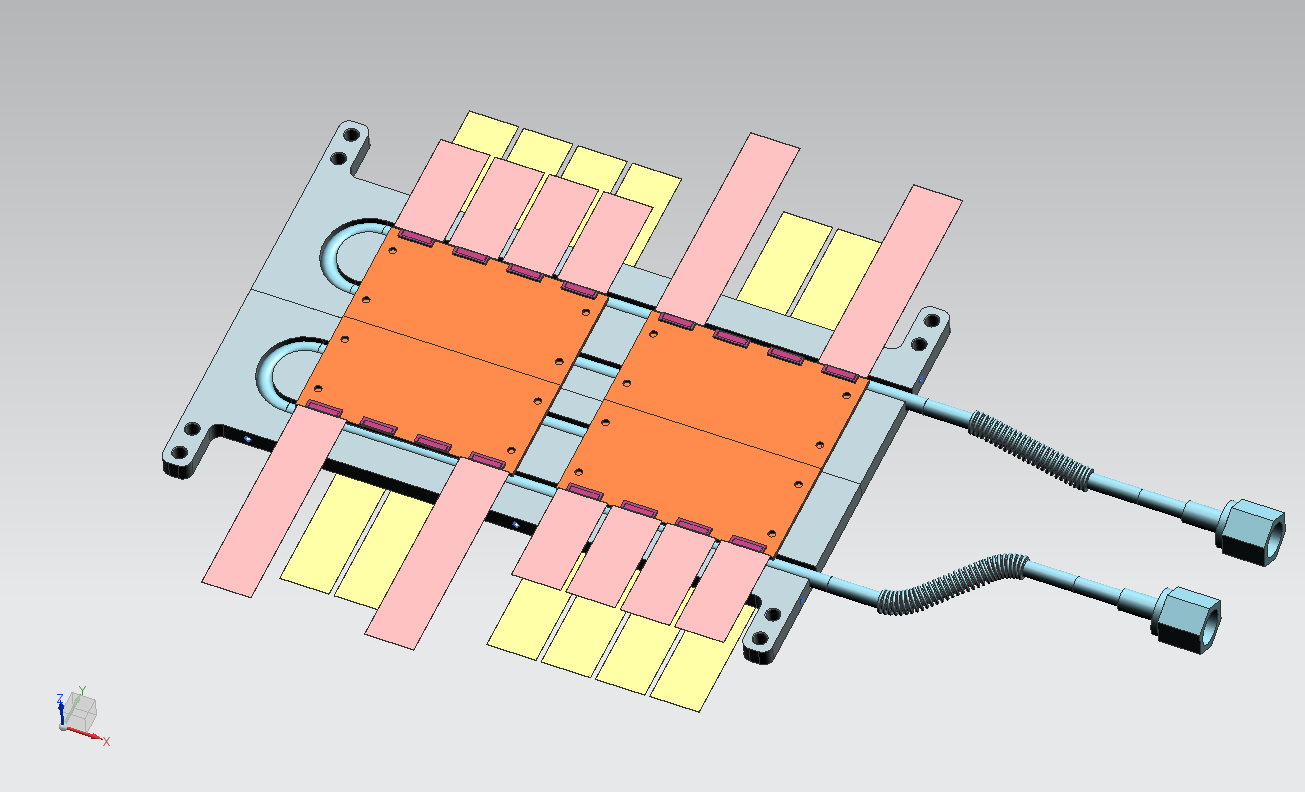 L3 READOUT - TOP
L2 READOUT - BOTTOM
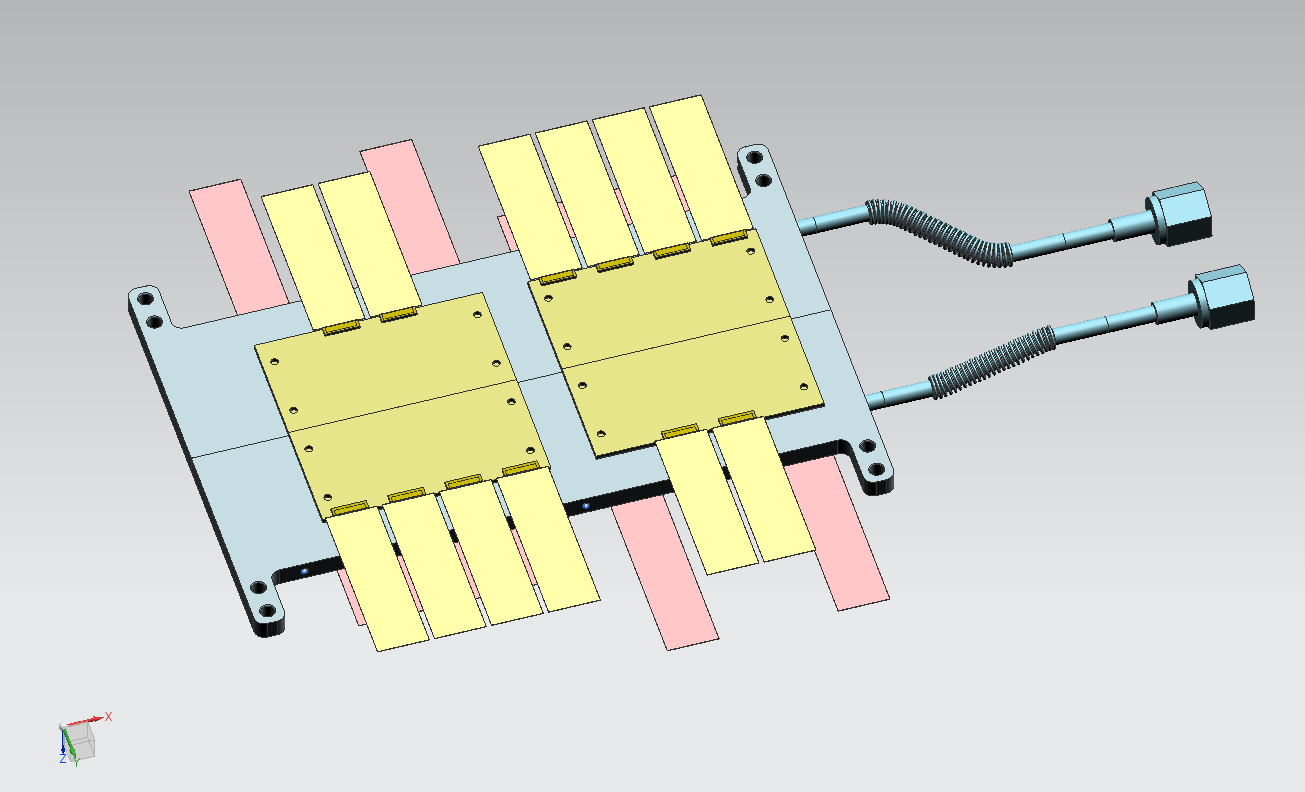 L2 –L3 COLD PLATE
Fz-Juelich , 03/09/2013
V. Carassiti , P. Lenisa
12
STEP2.1 – COLD PLATE + READOUT BOARDS L2 & L3 ASSEMBLY
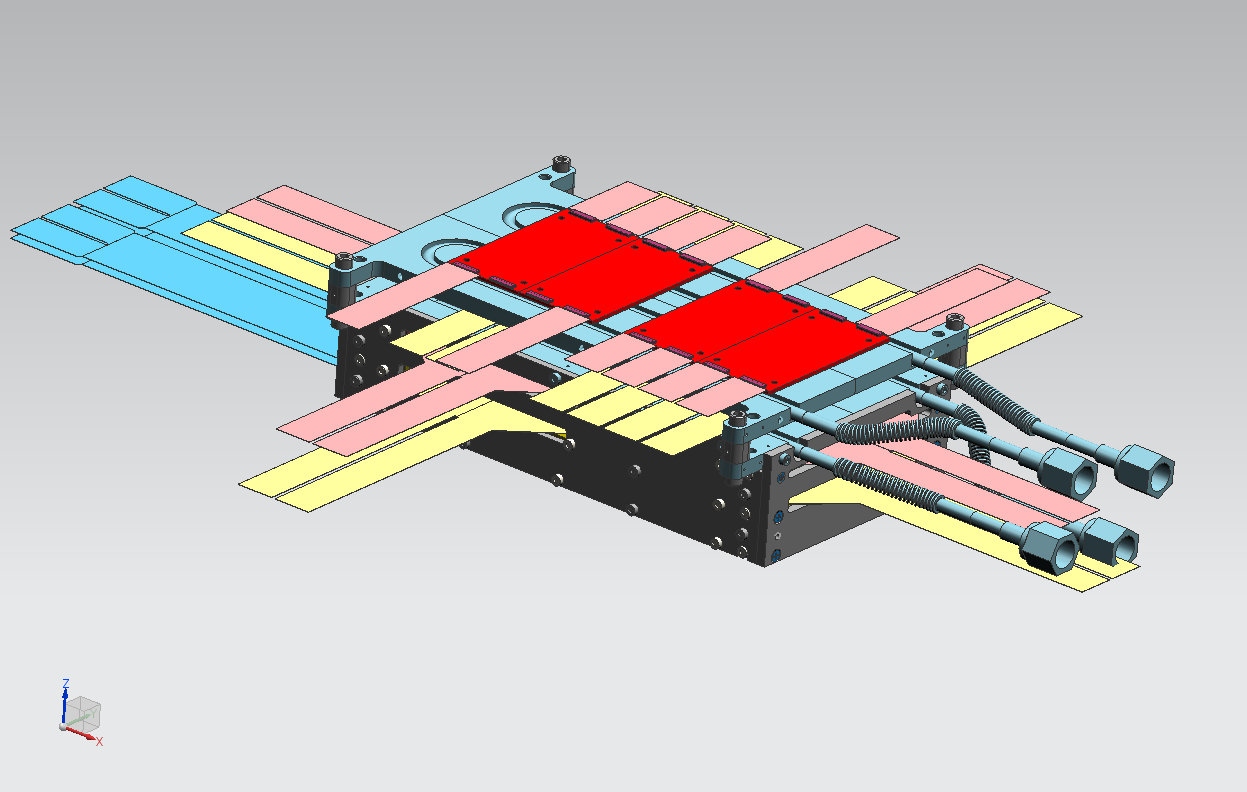 L3 READOUT - TOP
L2 –L3 COLD PLATE
L2 READOUT - BOTTOM
Fz-Juelich , 03/09/2013
V. Carassiti , P. Lenisa
13
STEP2.2 – COLD PLATE + READOUT BOARDS L2 & L3 ASSEMBLY
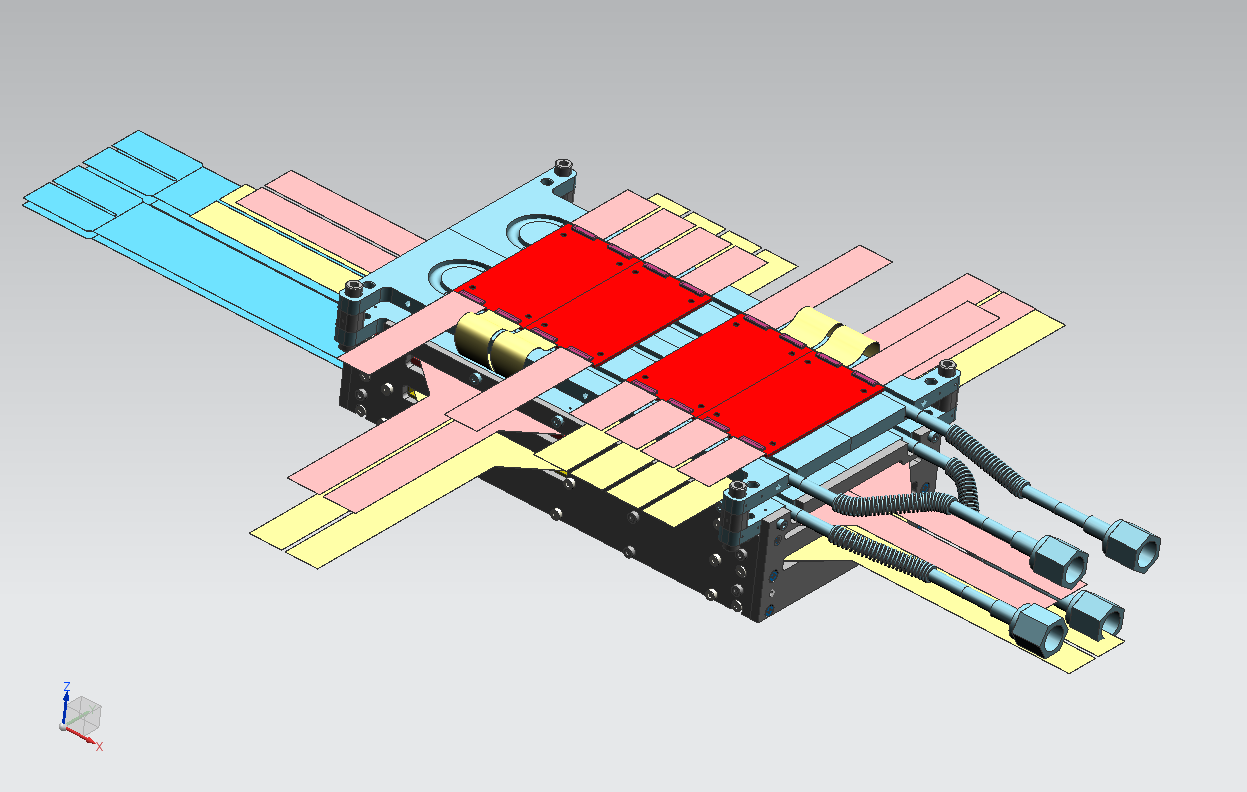 CONNECTING L2-L3 READOUT BOARDS
Fz-Juelich , 03/09/2013
V. Carassiti , P. Lenisa
14
STEP3.0 – COUPLING BOARDS L3 ASSEMBLY
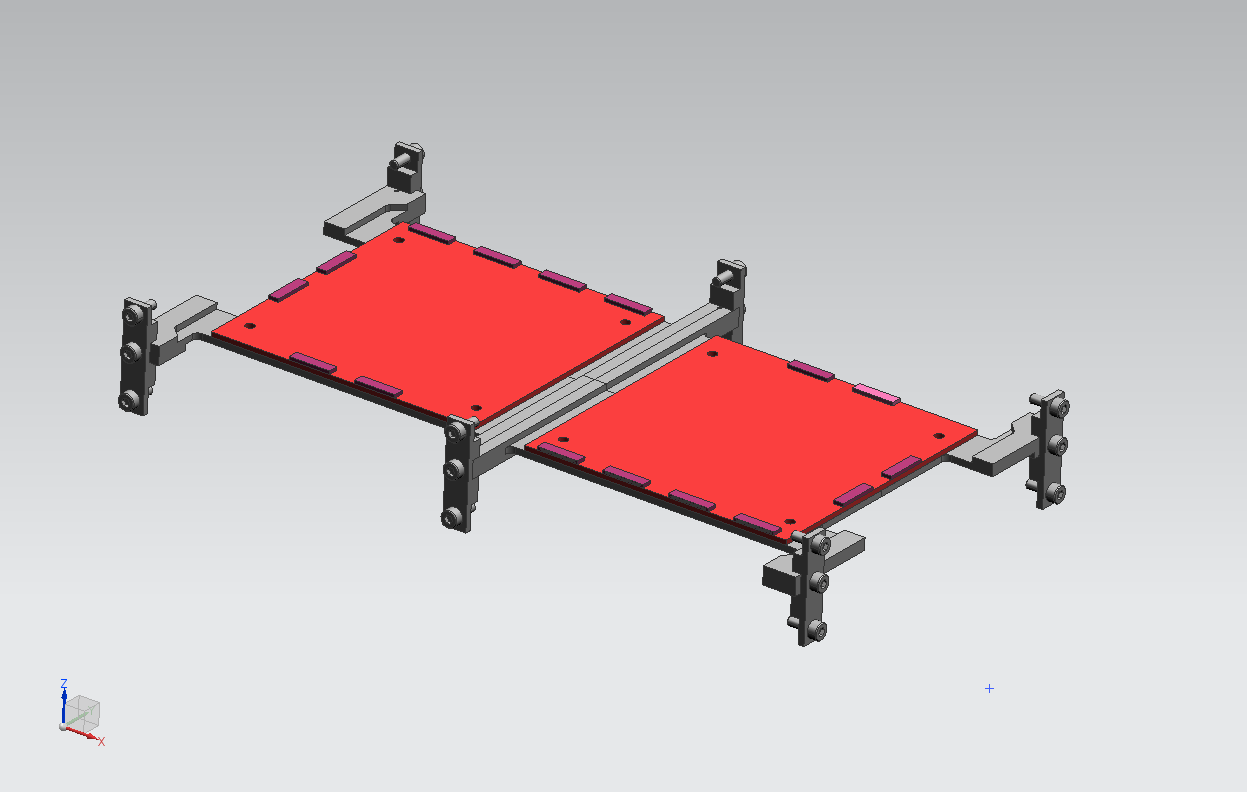 L3 COUPLING BOARDS
COUPLING SUPPORT FRAME
Fz-Juelich , 03/09/2013
V. Carassiti , P. Lenisa
15
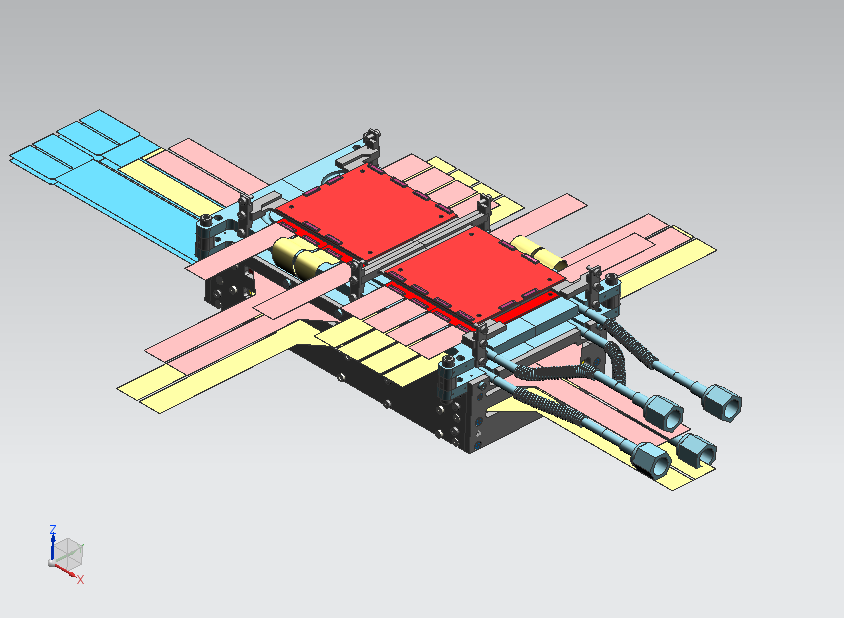 STEP3.1 – READOUT BOARDS L3 & COUPLING BOARDS L3 ASSEMBLY
L3  COUPLING SUPPORT FRAME
L3 COUPLING BOARD
Fz-Juelich , 03/09/2013
V. Carassiti , P. Lenisa
16
STEP3.2 – READOUT BOARDS L3 & COUPLING BOARDS L3 ASSEMBLY
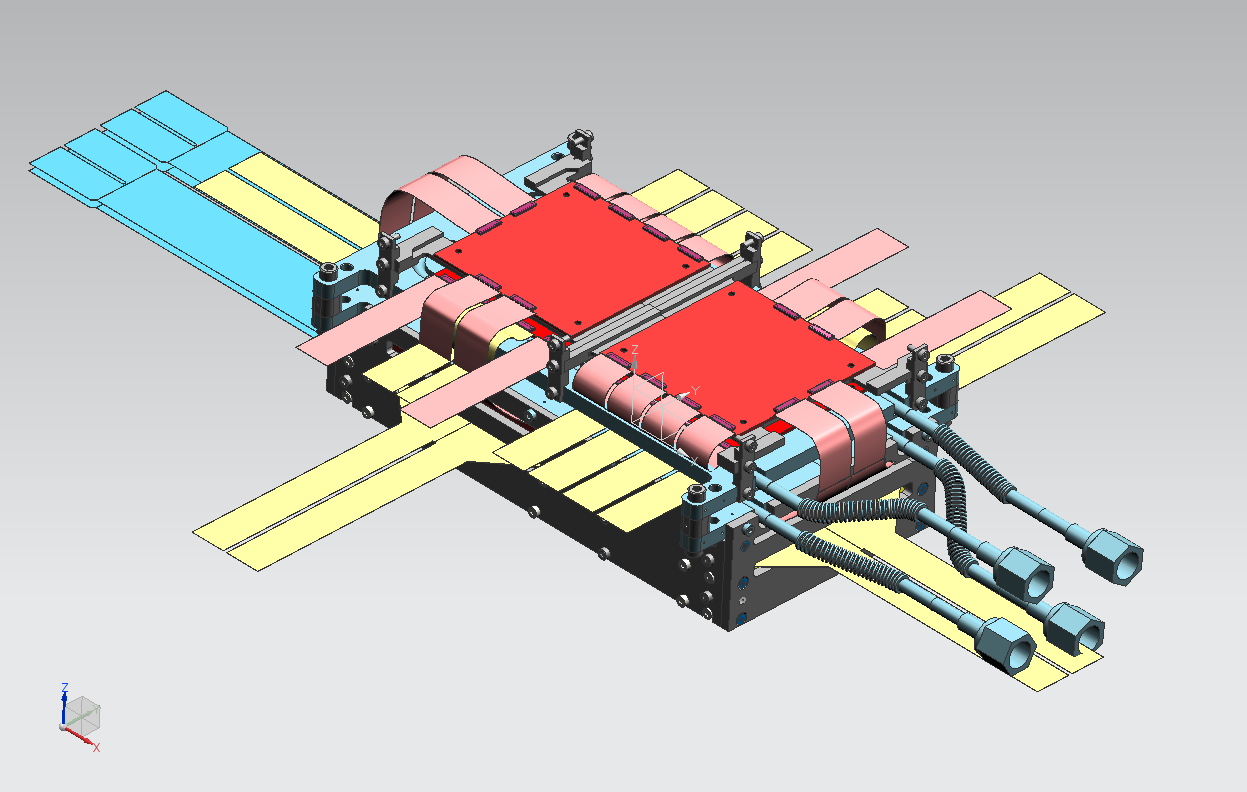 CONNECTING THE L3 CABLES
Fz-Juelich , 03/09/2013
V. Carassiti , P. Lenisa
17
STEP4.0 – COUPLING BOARDS L2 ASSEMBLY
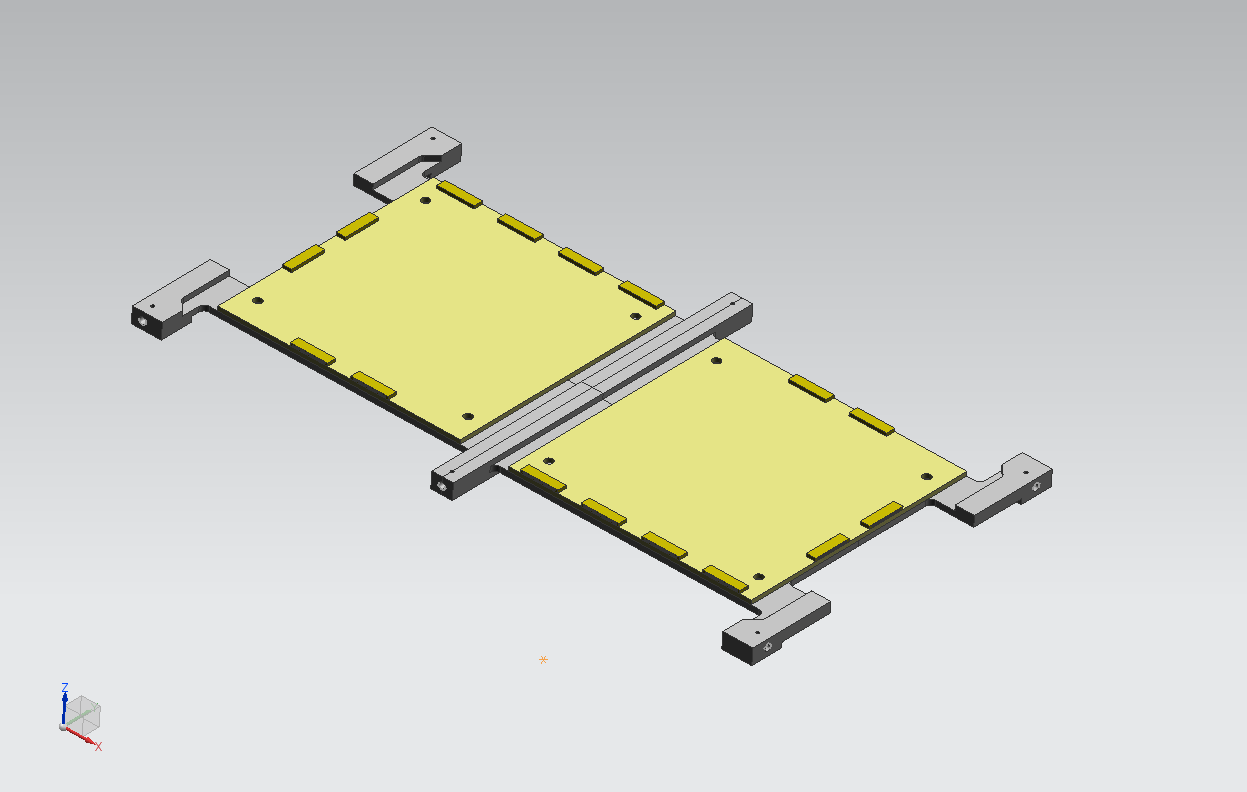 L2 COUPLING BOARDS
COUPLING SUPPORT FRAME
Fz-Juelich , 03/09/2013
V. Carassiti , P. Lenisa
18
STEP4.1 – COUPLING BOARDS L2 ASSEMBLY
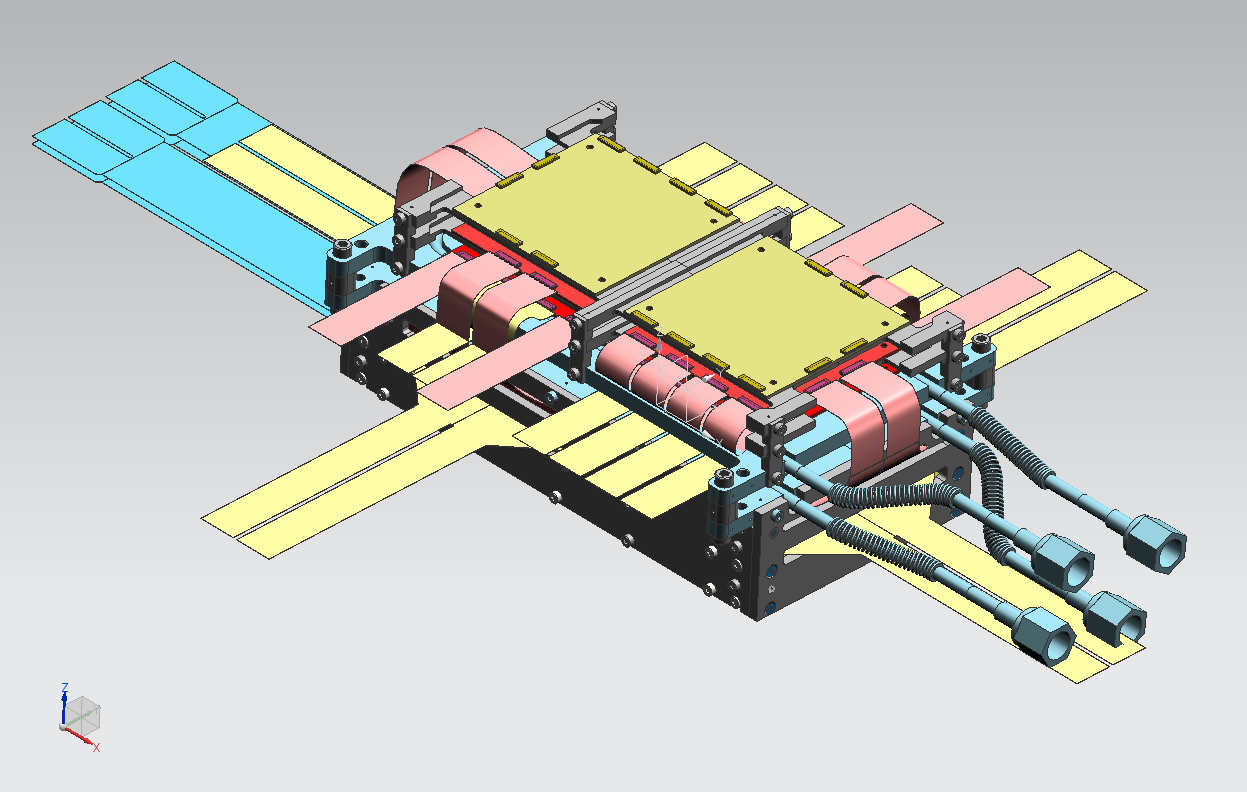 COUPLING SUPPORT FRAME
L2 COUPLING BOARDS
Fz-Juelich , 03/09/2013
V. Carassiti , P. Lenisa
19
STEP4.2 – READOUT BOARDS L2 & COUPLING BOARDS L2 ASSEMBLY
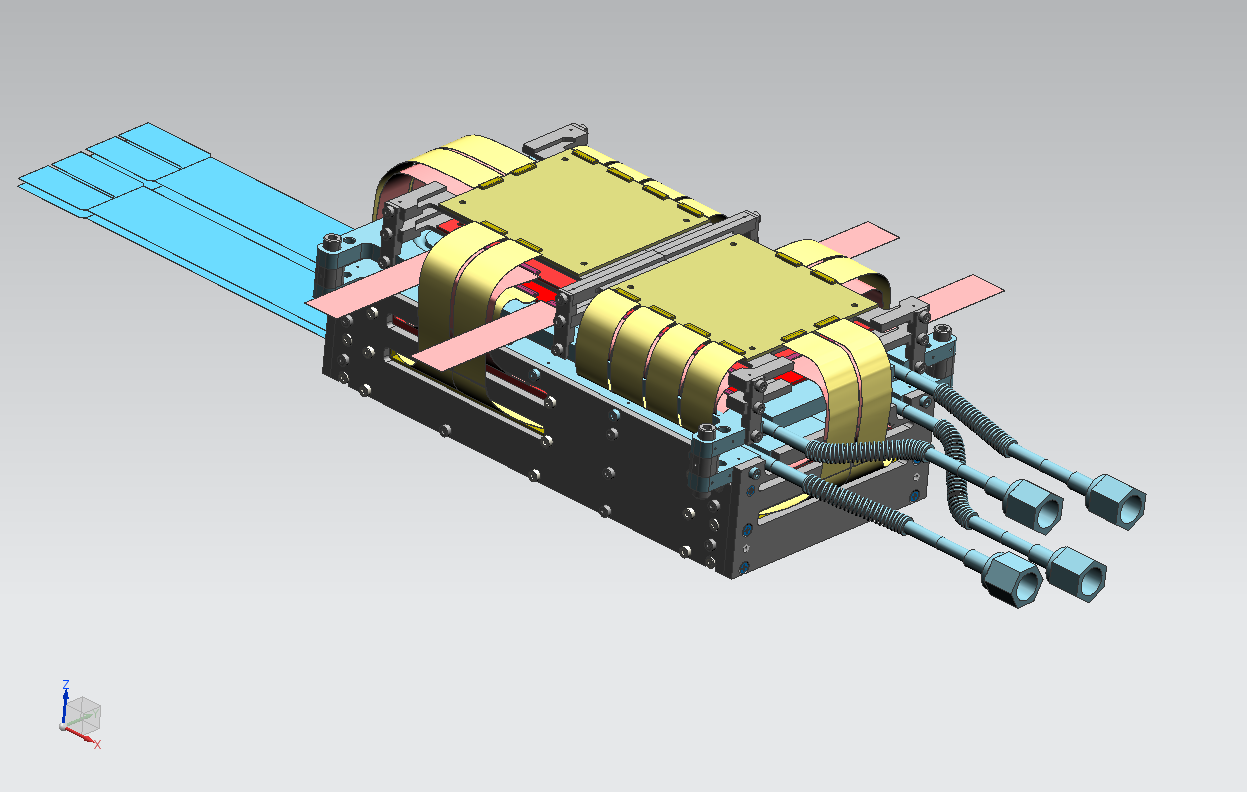 CONNECTING THE L2 CABLES
Fz-Juelich , 03/09/2013
V. Carassiti , P. Lenisa
20
STEP5.0 – COUPLING BOARDS & READOUT BOARDS L1 ASSEMBLY
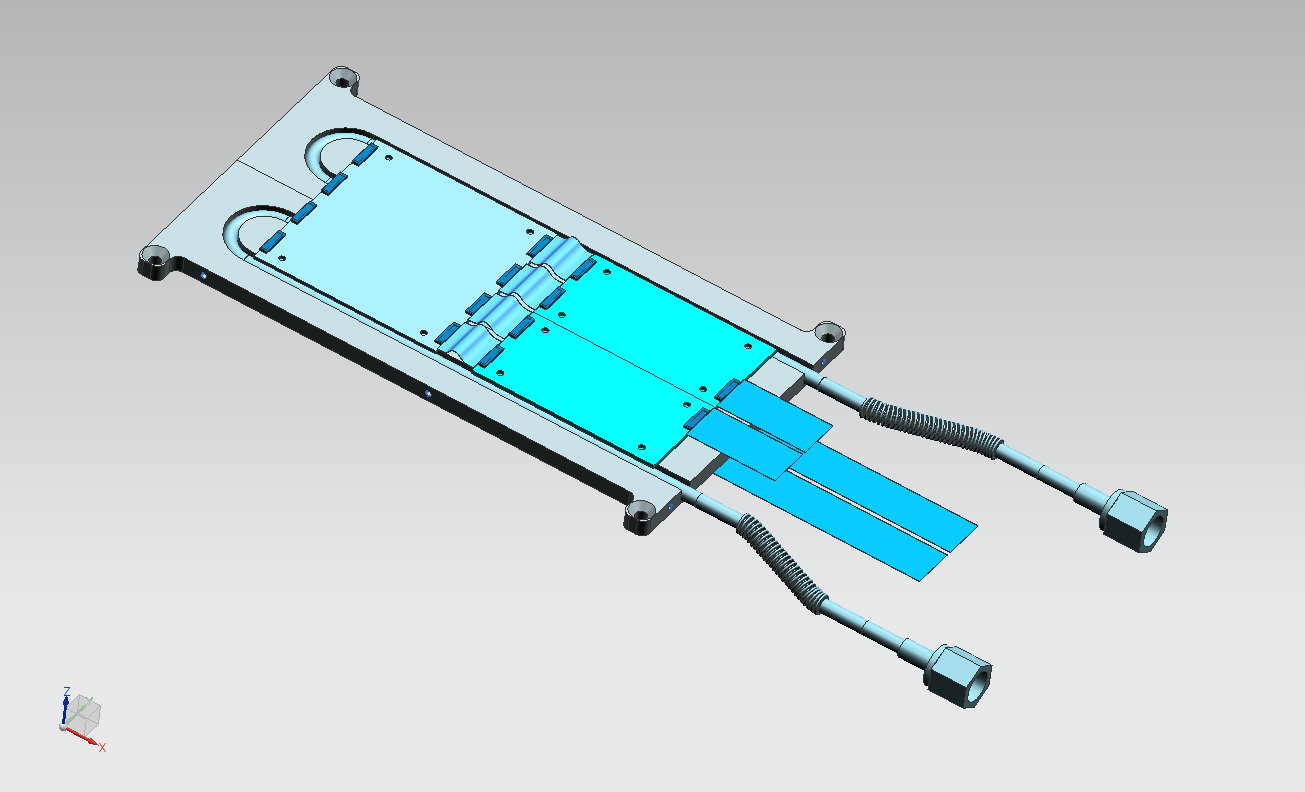 L1 COUPLING- TOP
L1 READOUT- TOP
FC4-L1 CABLES
FC3-L1 CABLES
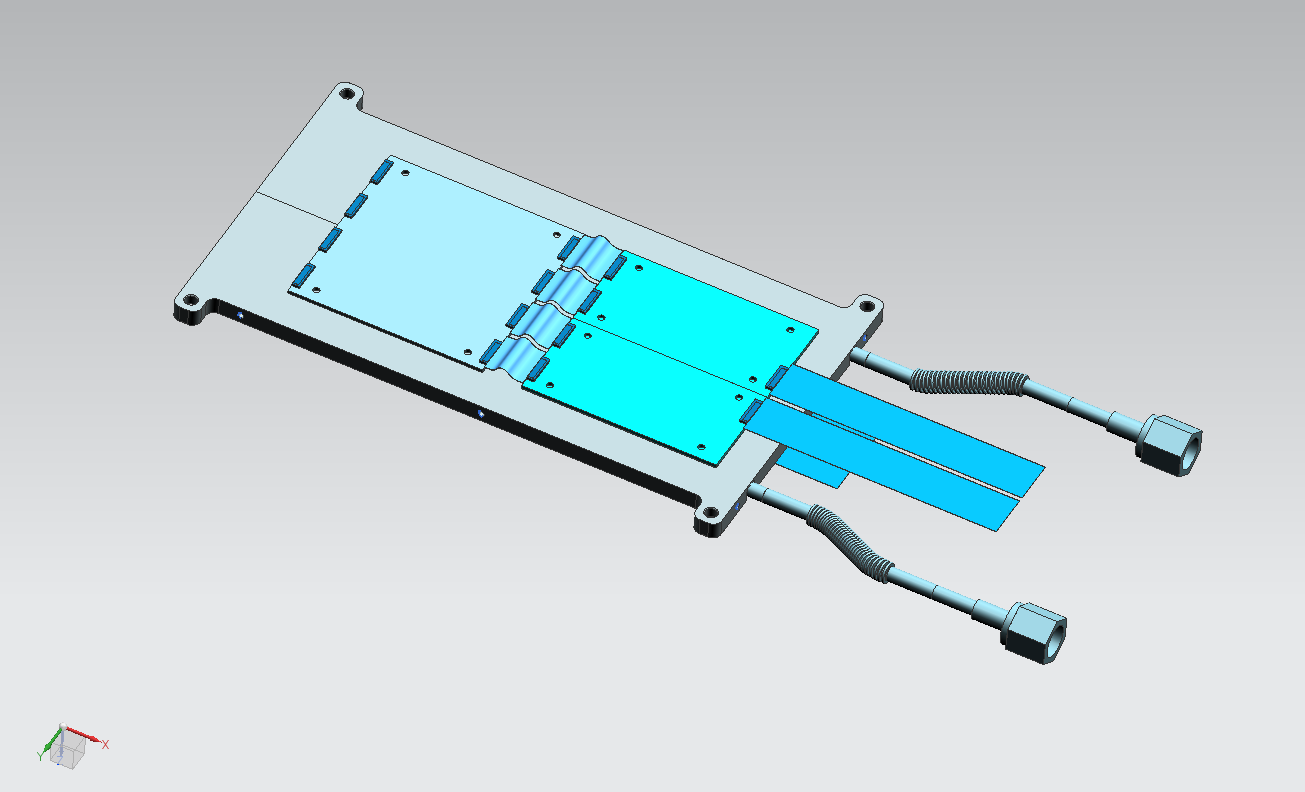 L1 COUPLING- BOTTOM
L1 READOUT- BOTTOM
L1 COLD PLATE COUPLING & READOUT FRAME
FC5-L1 CABLES
Fz-Juelich , 03/09/2013
V. Carassiti , P. Lenisa
21
STEP5.1 – COUPLING BOARDS & READOUT BOARDS L1 IN PLACE
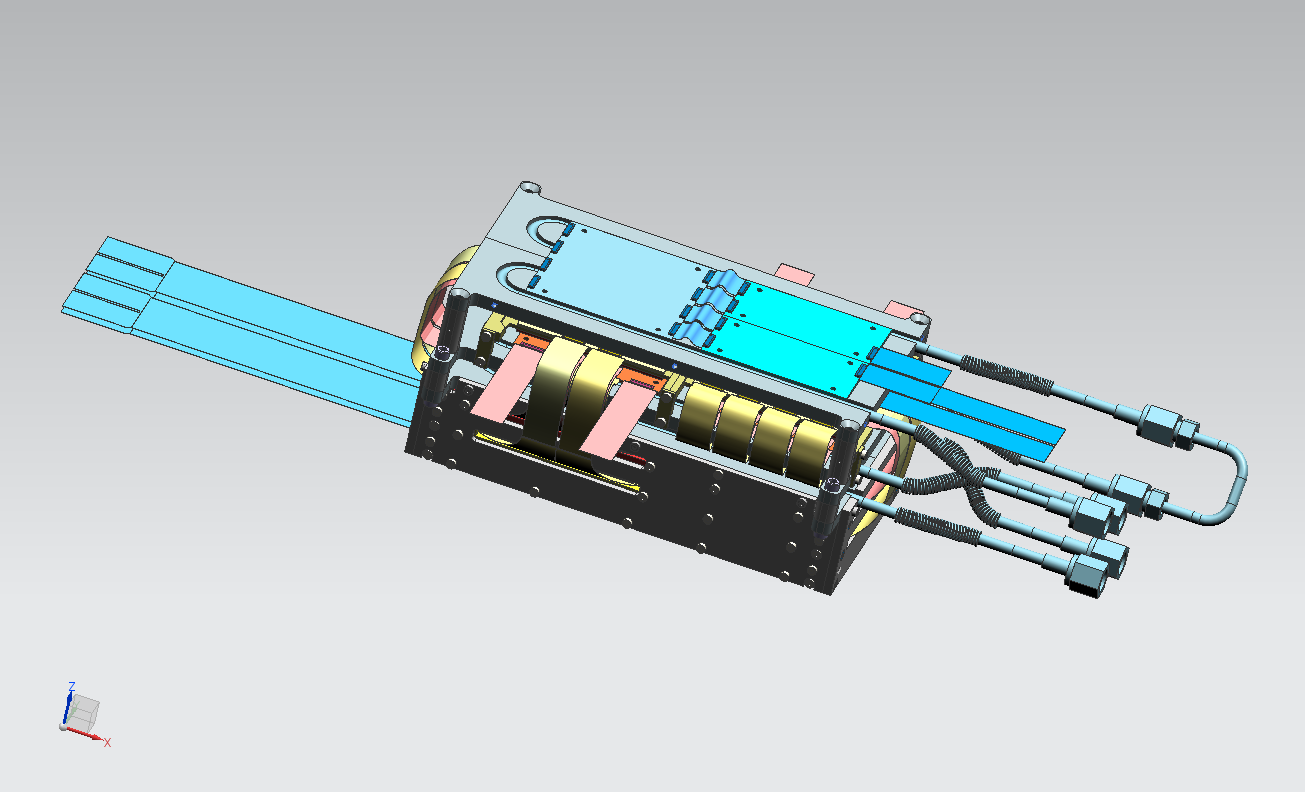 FC1-L1 & FC2-L1 CABLES
Fz-Juelich , 03/09/2013
V. Carassiti , P. Lenisa
22
STEP5.2 – COUPLING BOARDS & READOUT BOARDS L1 ASSEMBLY
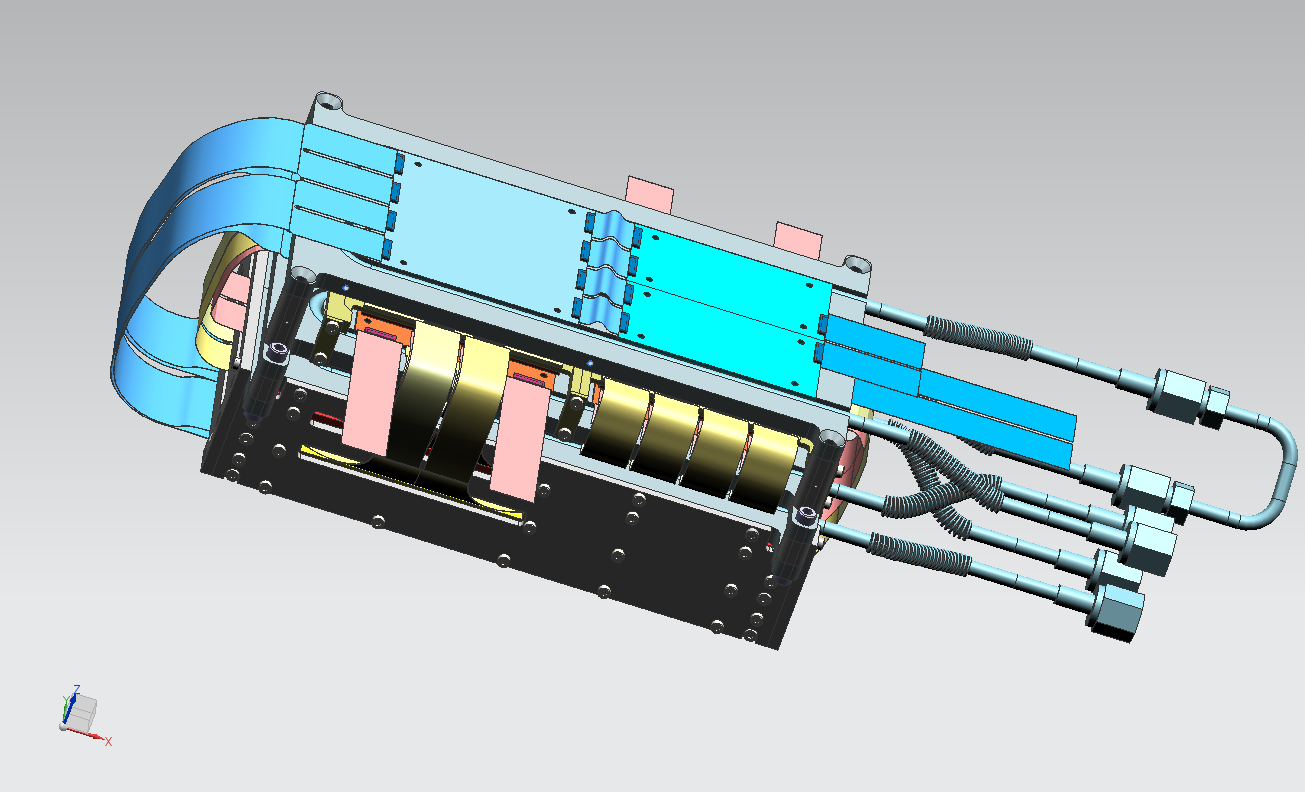 CONNECTING FC1-L1 & FC2-L1
Fz-Juelich , 03/09/2013
V. Carassiti , P. Lenisa
23
STEP6.0 – DISTRIBUTOR BOARDS ASSEMBLY
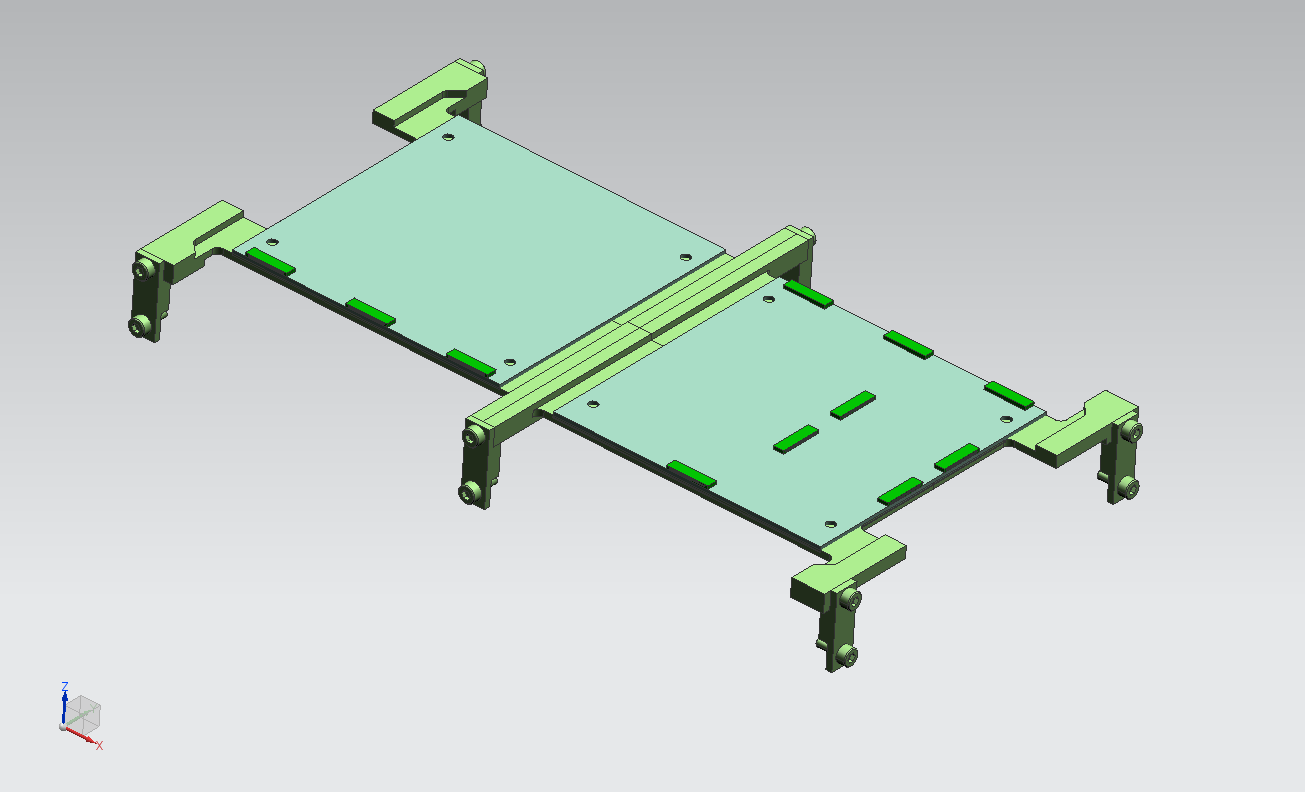 DISTRIBUTOR BOARDS
(ONLY ON THE TOP)
DISTRIBUTOR FRAME
Fz-Juelich , 03/09/2013
V. Carassiti , P. Lenisa
24
STEP6.1 – DISTRIBUTOR BOARDS IN PLACE
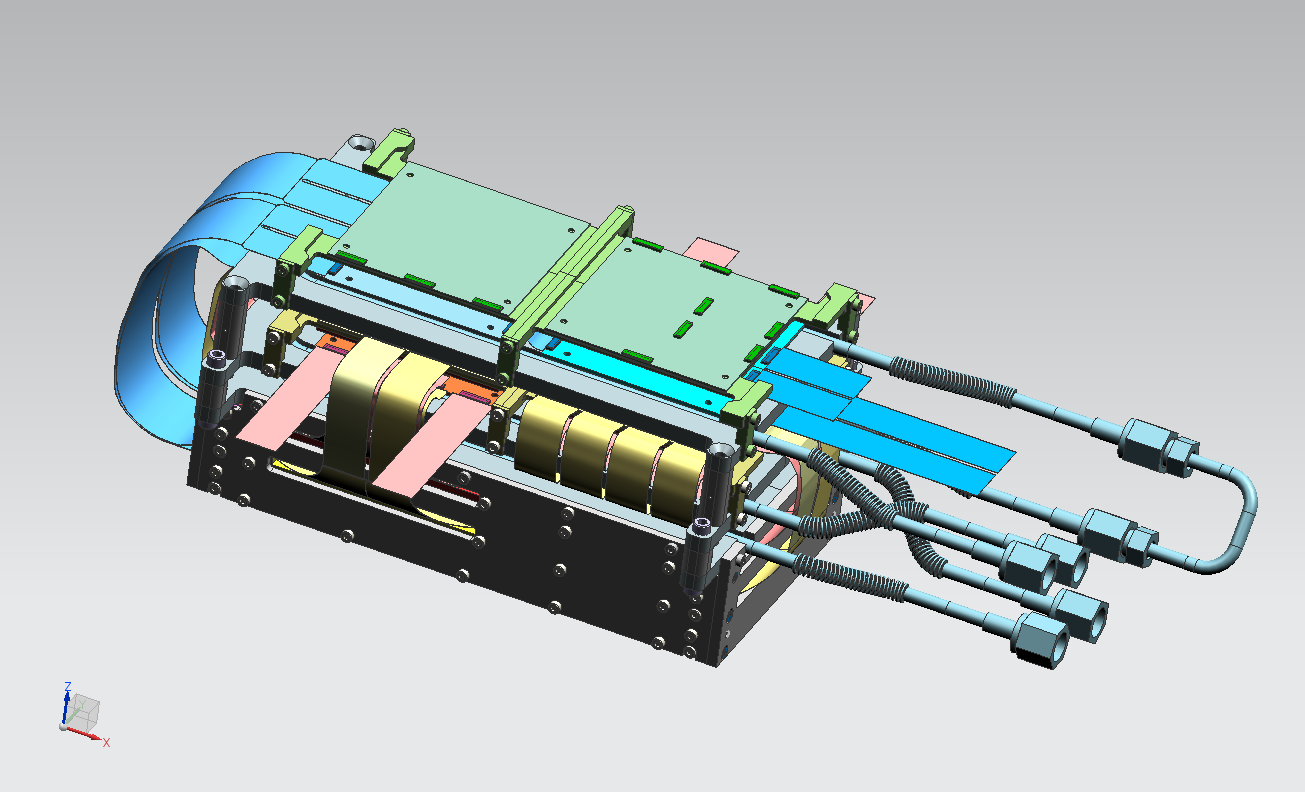 Fz-Juelich , 03/09/2013
V. Carassiti , P. Lenisa
25
STEP6.2 – DISTRIBUTOR BOARDS ASSEMBLY
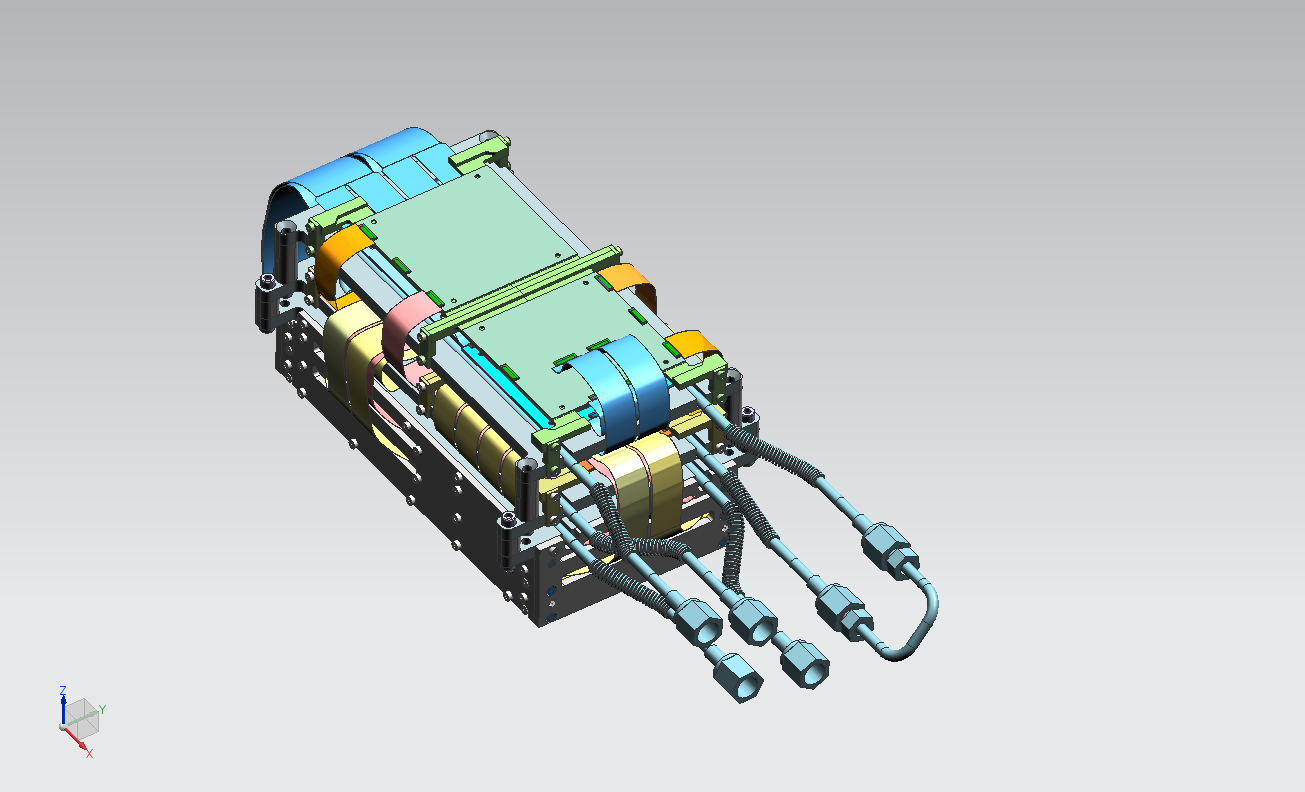 CONNECTING THE FC3-L3 CABLES
CONNECTING THE FC4-L1 & FC5-L1 CABLES
Fz-Juelich , 03/09/2013
V. Carassiti , P. Lenisa
26
STEP6.3 – DISTRIBUTOR BOARDS ASSEMBLY
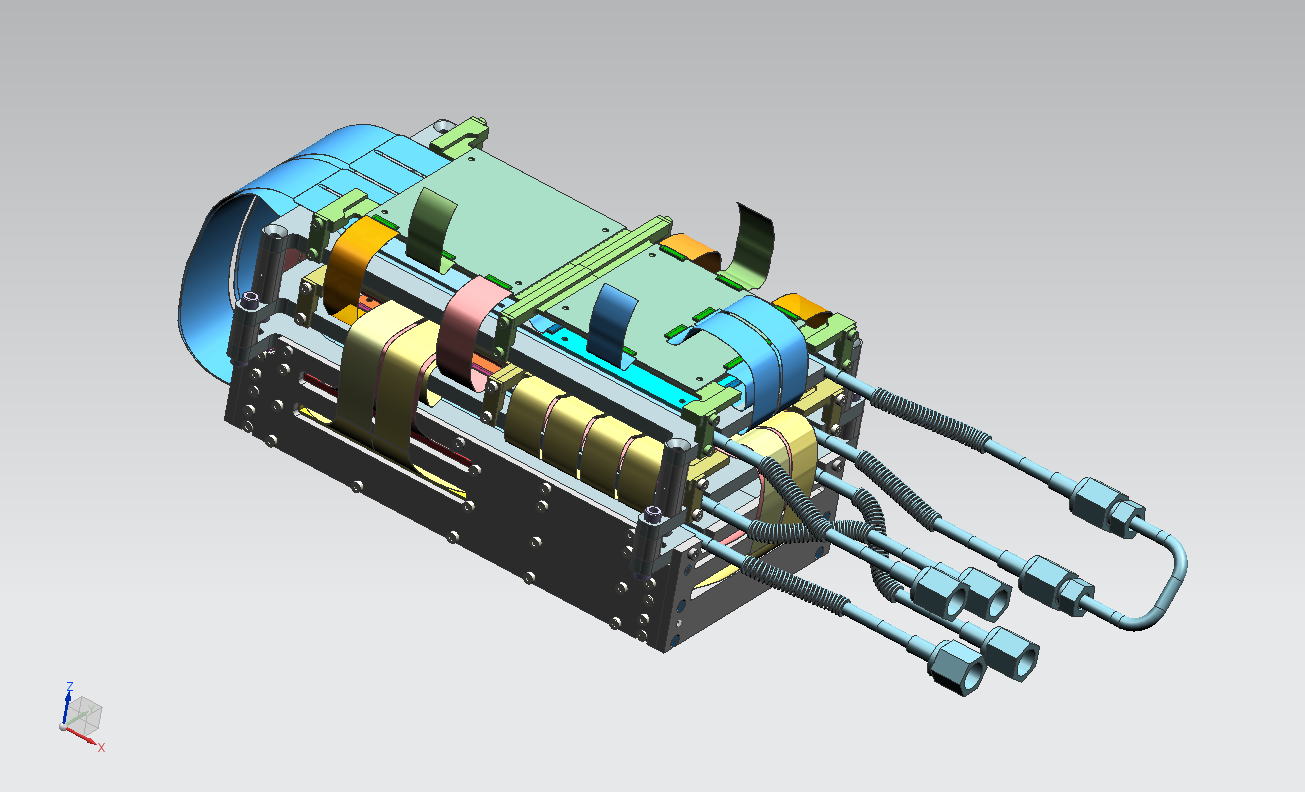 CONNECTING THE FEED-THROUGH CABLES
Fz-Juelich , 03/09/2013
V. Carassiti , P. Lenisa
27
NEAR FUTURE PLANS
MODULE COMMISSIONING (FERRARA)

 COOLING TEST (COLD PLATES AND COOLING BOX PROTOTYPE) 

 FATIGUE TEST CHECKING THE ABSENCE OF LEAKS COMING FROM THE TEMPERATURE CYCLES

 TEST CHECKING THE STABILITY AGAINST THE VIBRATIONS WITHIN THE RANGE OF THE COOLING FLOW RATE
Fz-Juelich , 03/09/2013
V. Carassiti , P. Lenisa
28